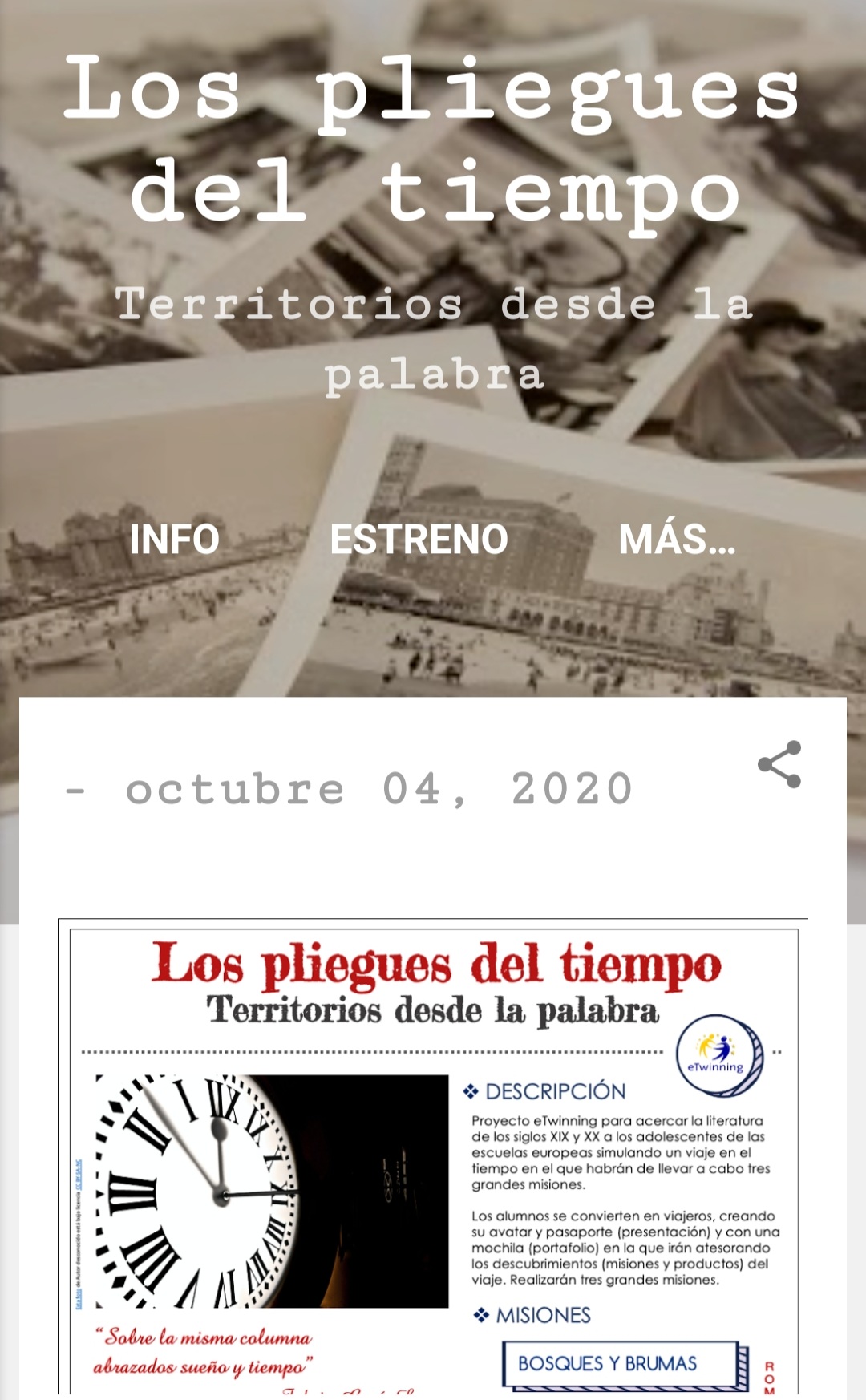 Los pliegues del tiempo
Mi portafolio
Ilian Ivanov, 164 GPIE “Miguel de Cervantes”, Bulgaria
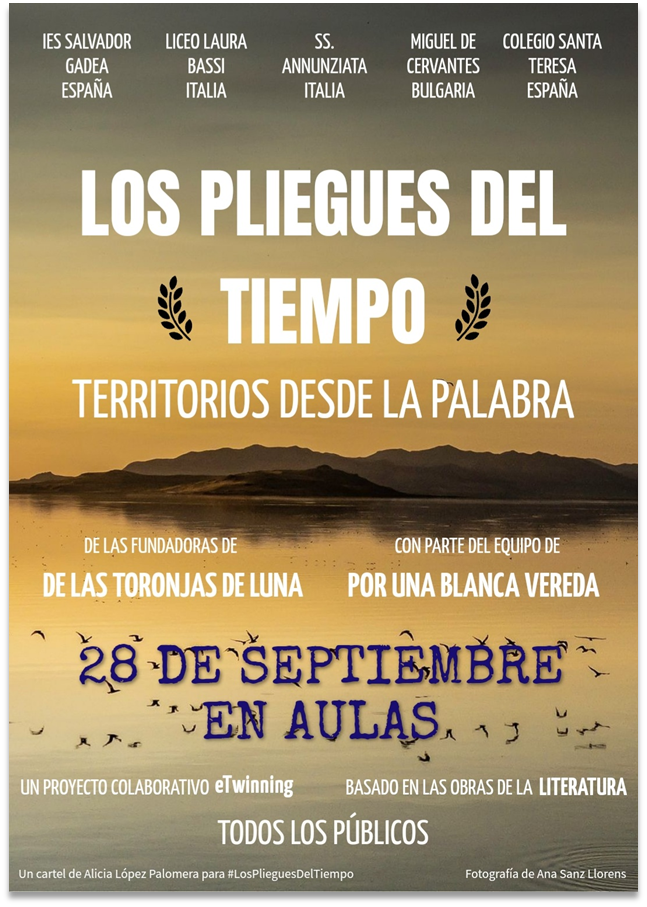 Índice
BOSQUES Y BRUMAS. MISIÓN ROMANTICISMO 
Territorio Pasión
UN ESPEJO EN EL CAMINO. MISIÓN REALISMO
Periodistas del siglo
EVAL El panel del realista
LOS MODERNOS. MISIÓN SIGLO XX
Territorio Nuevo
Territorio Mujer
BOSQUES Y BRUMAS. MISIÓN ROMANTICISMO -octubre y noviembre 2020
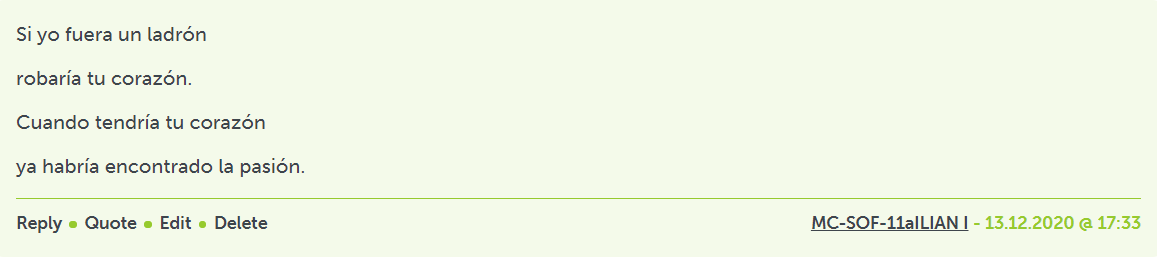 Territorio Pasión 
Nuestra tarea era escribir un poema.
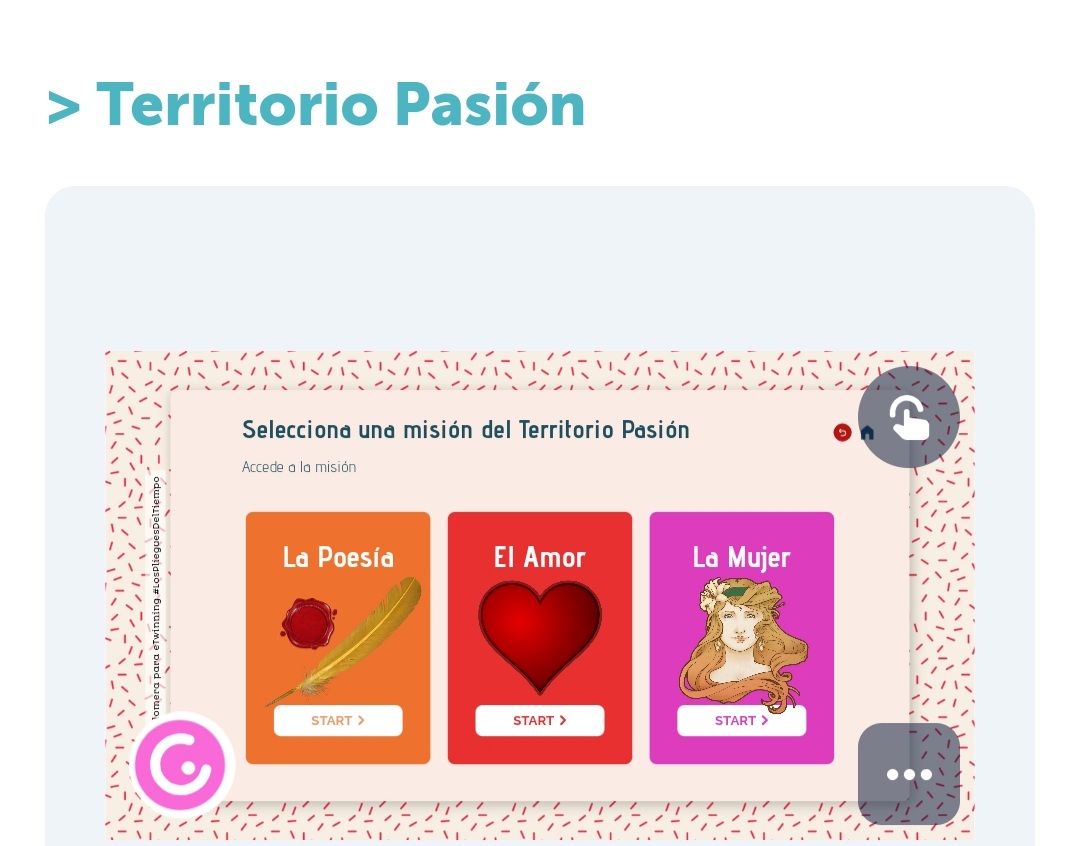 UN ESPEJO EN EL CAMINO. MISIÓN REALISMO- febrero y marzo 2021
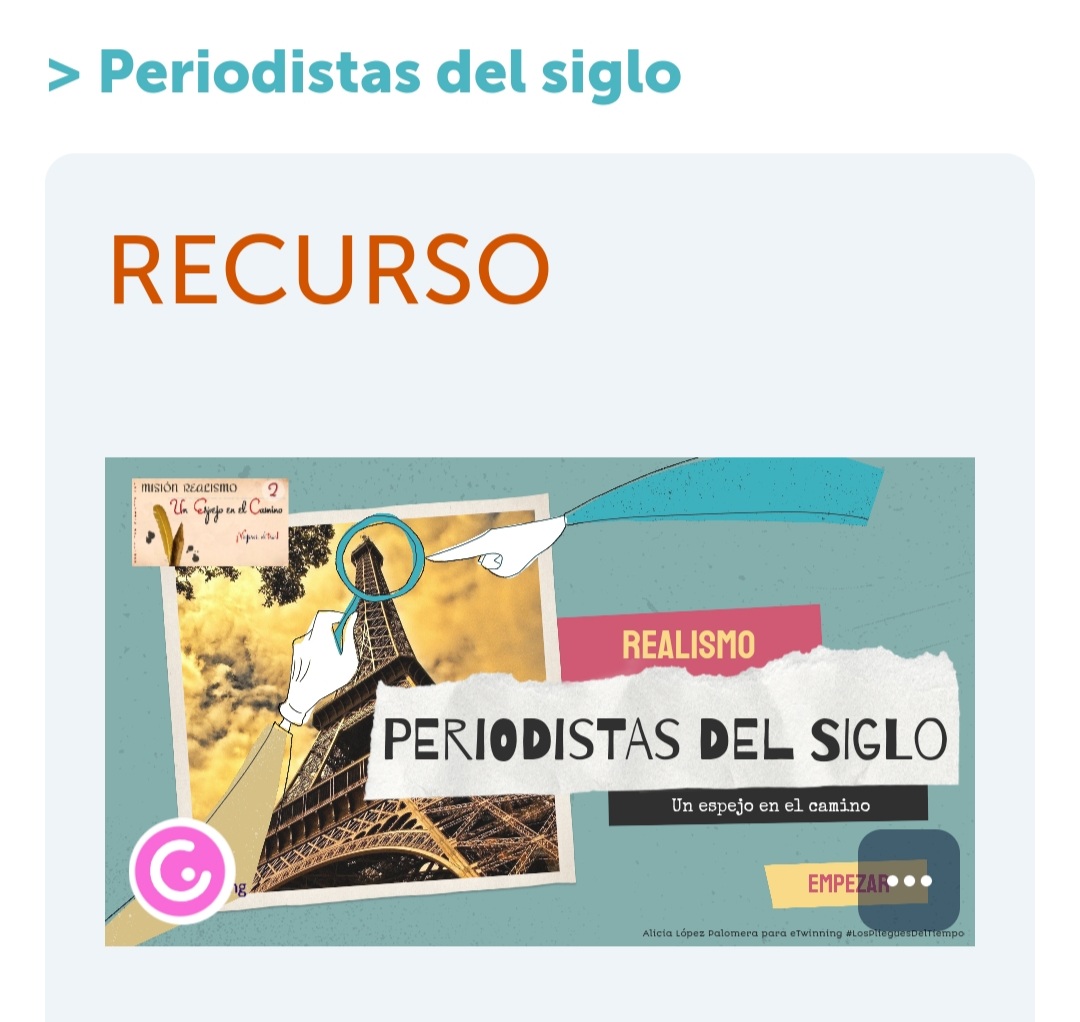 Periodistas del siglo
Teníamos que elaborar un periódico por eso nos metimos en el papel de periodistas del siglo XIX.
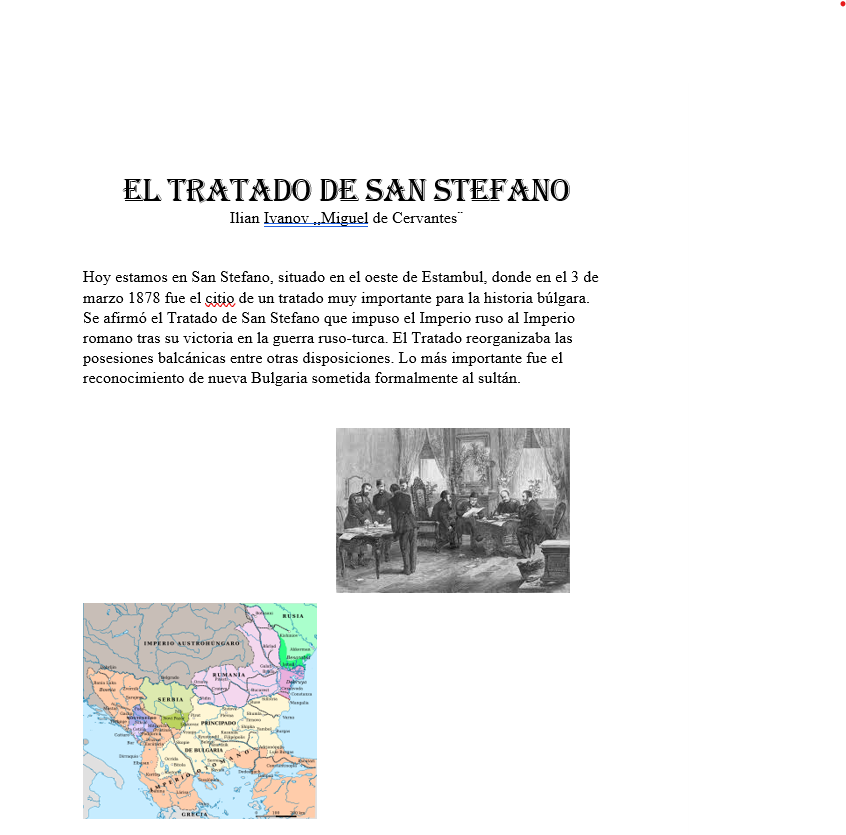 LOS MODERNOS. MISIÓN SIGLO XX- Mayo 2021
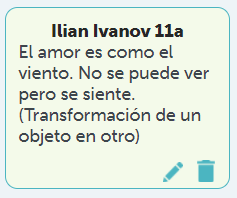 Territorio Nuevo
Nuestra tarea era escribir greguerías.
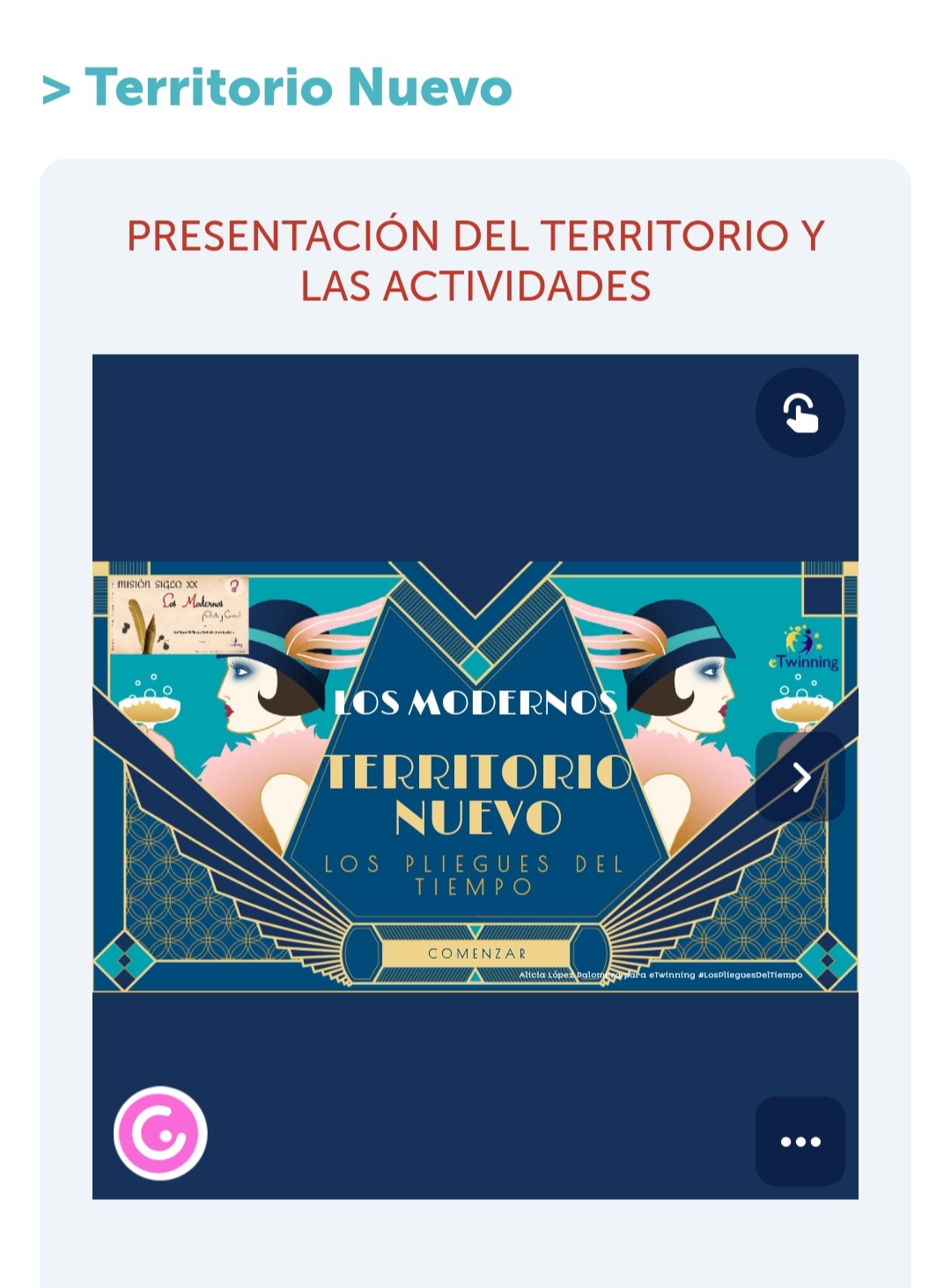 Conclusión y cierre
Para mí era un placer participar en éste proyecto. Me gustó trabajar con gente de diferentes países.